A
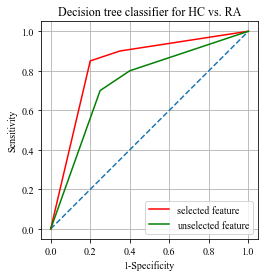 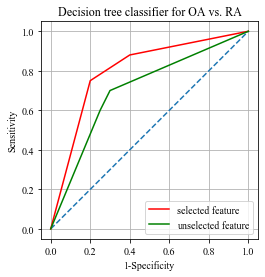 B
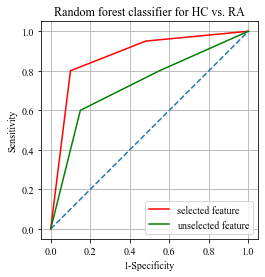 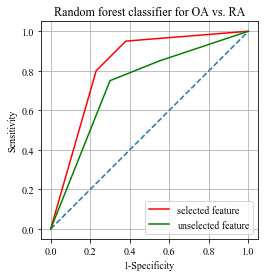 C
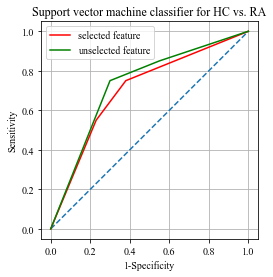 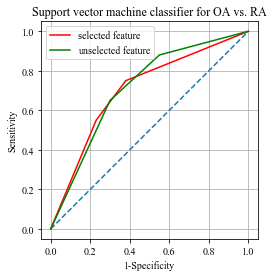